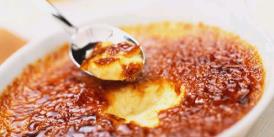 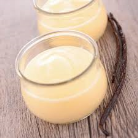 Les crèmes pochées
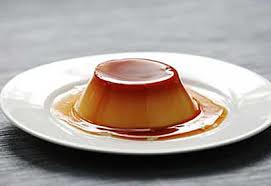 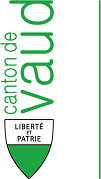 Cardinaux Yan
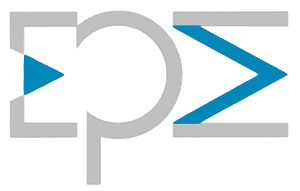 Classification (6)
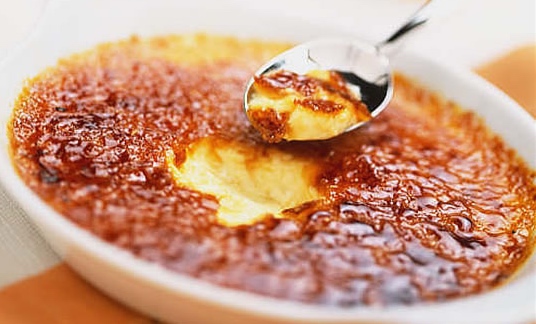 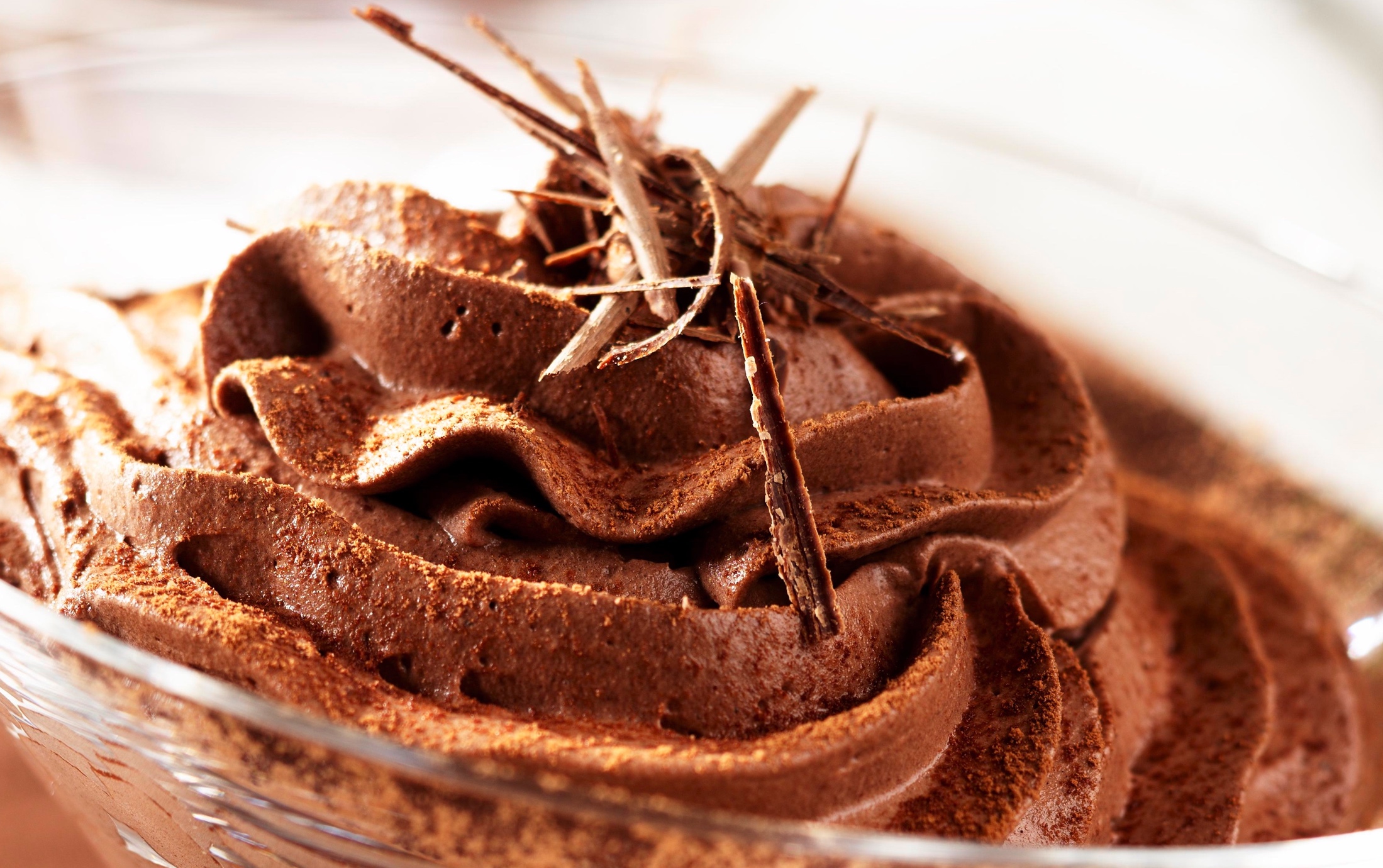 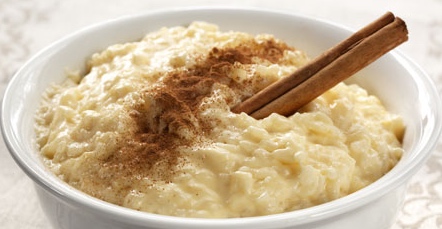 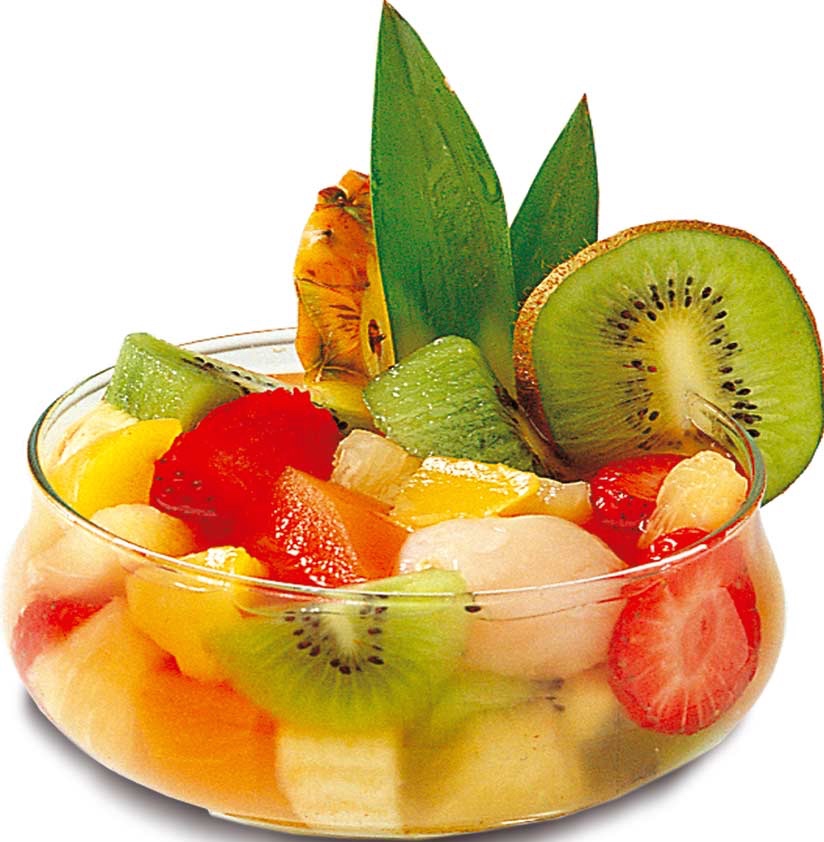 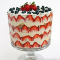 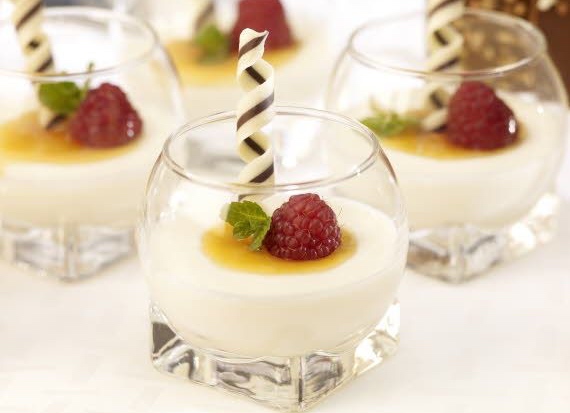 Définition
Le liant des crèmes pochées est obtenu par la coagulation des œufs qui sont mélangés au lait, au sucre et à la vanille pour former une royale
Pocher au bain-marie à 80°C recouvert d'une feuille en plastique (ou cellophane) Dans le four conventionnel, cela évite que la surface dessèche et au combi steamer / steamer cela protège de l'humidité
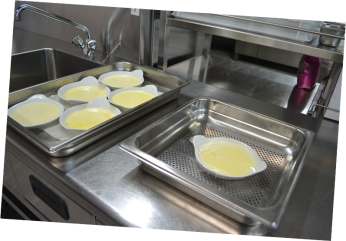 Pocher
On peut aussi pocher la crème dans le steamer sans bain-marie à 115°C
Dans le combi steamer 5 minutes à 100°C, puis 10 minutes à 75°C
On peut contrôler avec une aiguille si la crème est suffisamment ferme
Si la crème est pochée trop chaud, l'oeuf entier coagule et la masse se remplit de trous comme un fromage
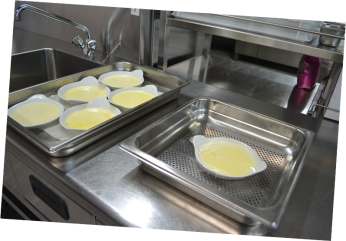 Elaboration des crèmes pochées
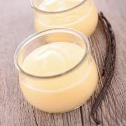 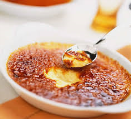 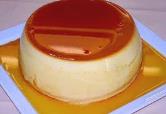 Dérivés de la crème à la française
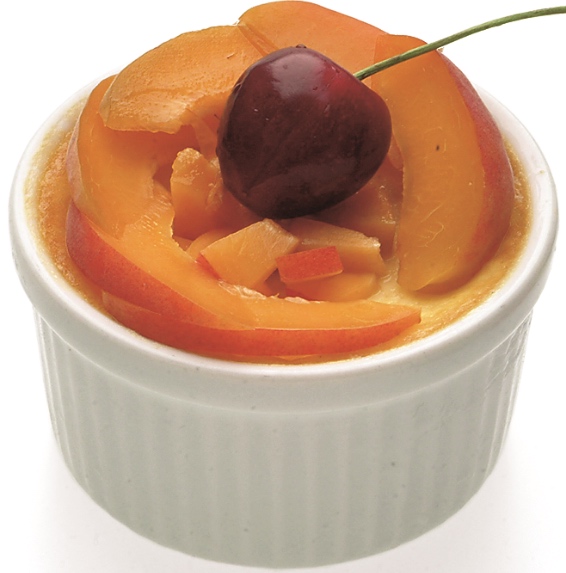 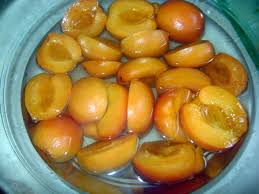 Dérivés de la crème renversée au caramel
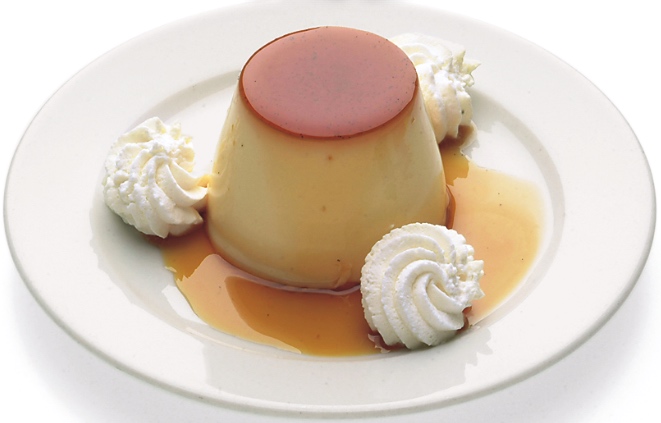 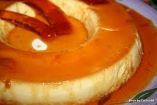